PAS Stains
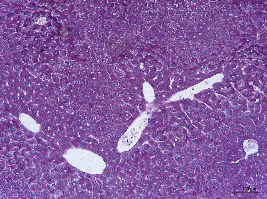 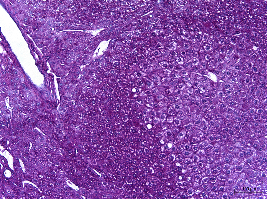 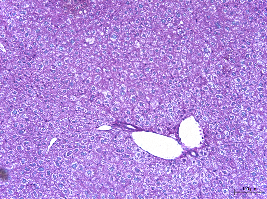 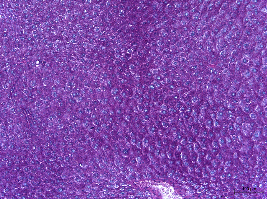 CONTROL
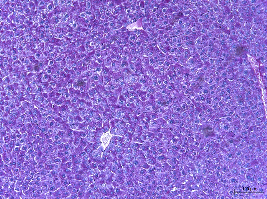 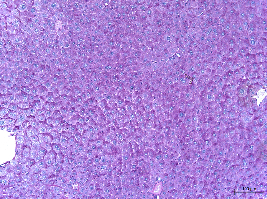 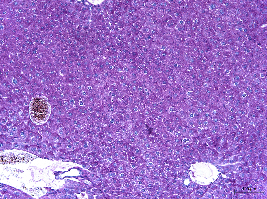 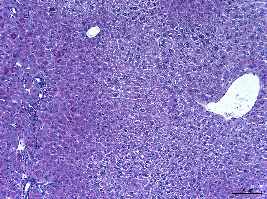 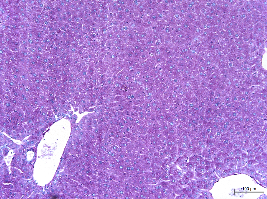 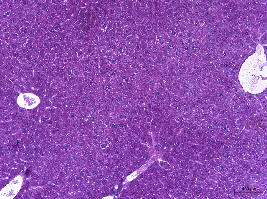 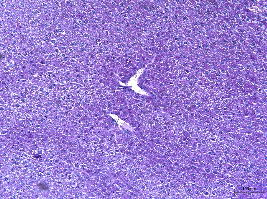 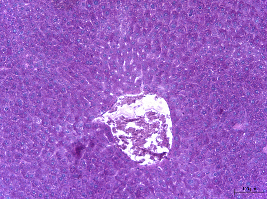 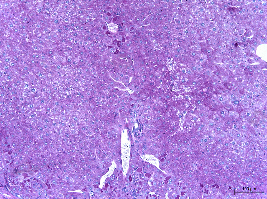 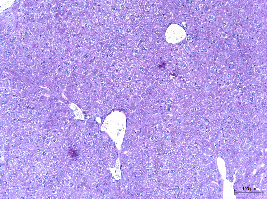 BMI
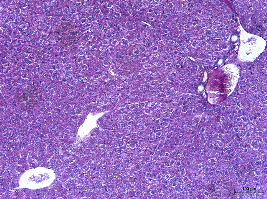 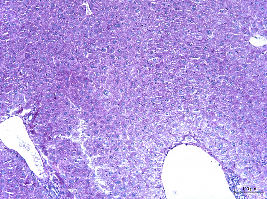 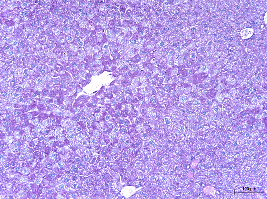 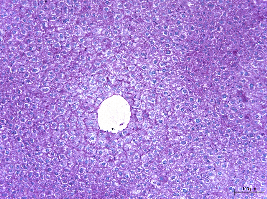 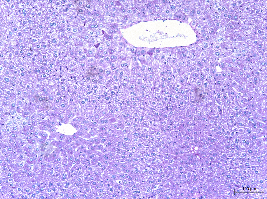 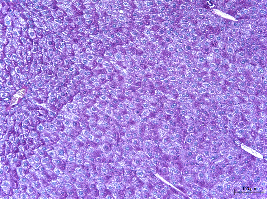 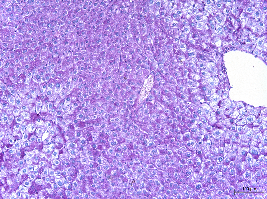 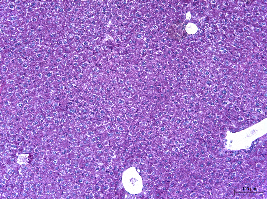 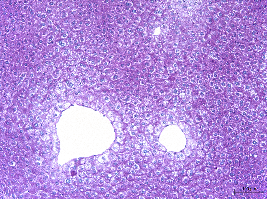 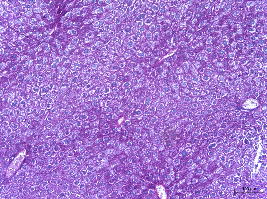 M8OI
10
9
8
7
6
3
4
1
2
5
Animal #